Boron Neutron Capture Therapy Implementation at Research Reactor: Physical and Biological Aspects
DR. NORFARIZAN BINTI MOHD SAID
Research Officer
Reactor Technology Centre, Malaysian Nuclear Agency
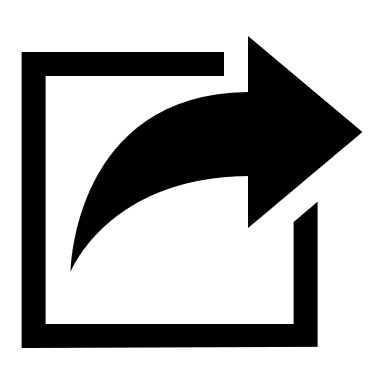 Introduction
PRESENTATION OUTLINE
Boron Neutron Capture Therapy Implementation at Research Reactor
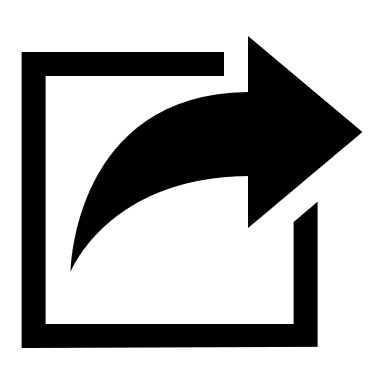 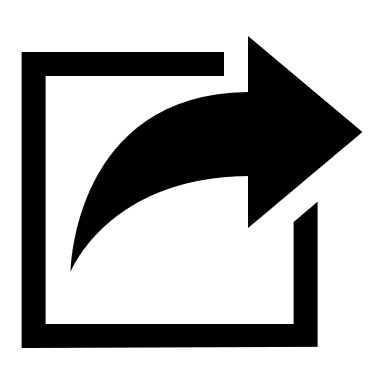 Physical Aspects
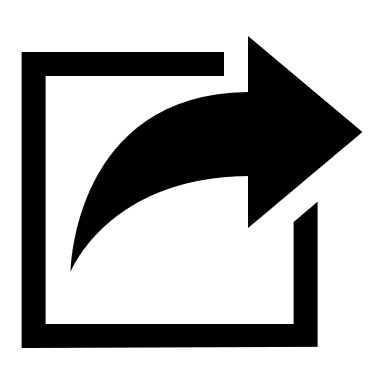 Biological Aspects
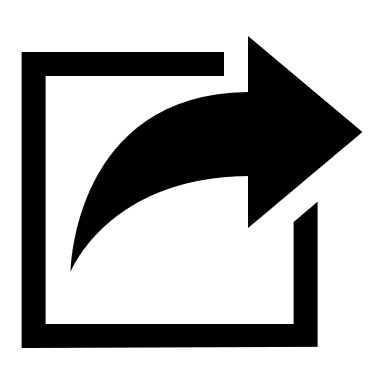 Conclusion
Introduction
Boron Neutron Capture Therapy (BNCT) is a promising cancer treatment modality that utilizes thermal neutrons to induce tumor cell death in less toxic environment. 

Research reactor is one of the reliable neutron sources for BNCT implementation. 

This review will focus on the physical and biological aspects of BNCT implementation at research reactor. 

The aim is to propose REAKTOR TRIGA PUSPATI (RTP) as a neutron source for BNCT procedure.
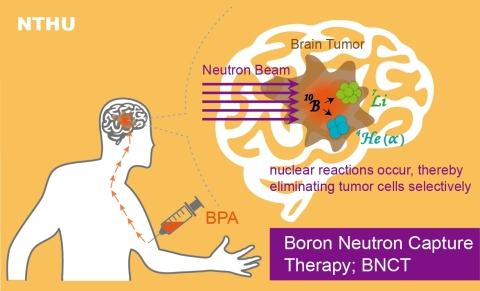 Graphic: National Tsing Hua University
Principles of BNCT: Based on nuclear capture and fission reactions
A beam of low energy neutrons penetrates the brain tissue, reaching the malignancy.
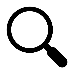 The low energy neutrons combine with boron-10 to form boron-11
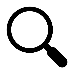 High energy radiation (Lithium ions and alpha particles) released able to kill the tumor.
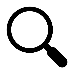 Benefits of BNCT
Good targeting and little damage to the surrounding healthy tissues

Efficacy even for solid tumors affected by hypoxia

Irreversible local cellular damage

Use of essential element (B) for human, animal, and plant health that can be combined with variety carriers

Higher penetration of neutrons is possible advantage over other forms of particle therapy such as ion & proton

Low cost of neutrons

  (Ref: Belchior et al., 2022; Dymova et al., 2020; Jain,K.K., 2018)
Challenges in BNCT
Selective accumulation in cancer cells of boron containing agents and the delivery of therapeutic boron levels with minimal normal tissue toxicity (Belchior et al., 2022). 

Successful BNCT needs (Moss et al., 1997):

    1) Sufficient Boron-10 in each tumor cell with low concentration in 
        healthy tissue

    2) Sufficient thermal neutrons delivered to each of boronated cells

    3) Suitable neutron source
REVIEW
NEUTRON SOURCE
REACTOR-BASED NEUTRON SOURCE FOR BNCT
IAEA-TECDOC-1223
1968-1997: More than 100 brain tumor patients in Japan treated using thermal neutron beams  at Hitachi Training Reactor (HTR), Kyoto University Research Reactor (KURR) and Musashi Institute (Hatanaka et al.,1986; Moss et al., 1997; Kanda, 1975; Aizawa et al., 1980).

1994: Brookhaven & Massachussetts Institute of Technology (MIT) started clinical trials with epithermal neutron beams (Coderre, 1995; Madoc-Jones et al.,1995)

1997: First Europe BNCT Clinical trial with epithermal neutron beams started at High Flux Reactor (HFR) in Pettern, Netherlands (Moss et al., 2001)

Beam size: Circular apertures of 12 to 14 cm diameter, up to 17 cm proposed for brain tumors irradiation; based on tumor size and position
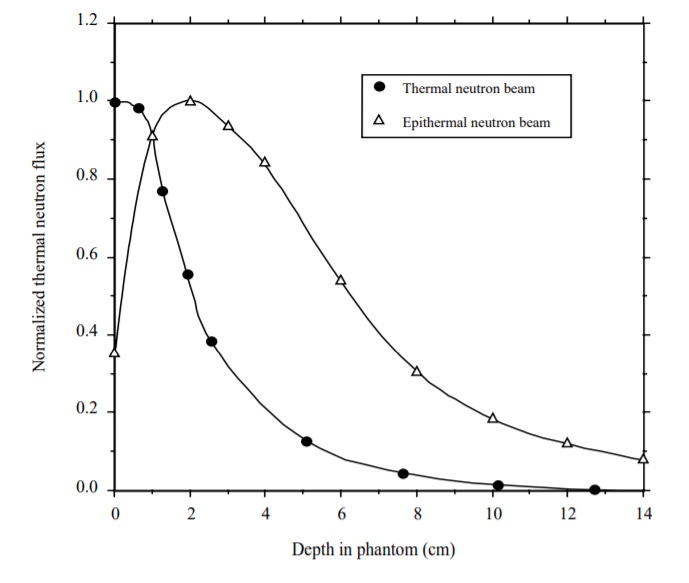 source IAEA-TECDOC-1223
NEUTRON BEAM
Thermal beams - target volumes near the surface
Epithermal beams - target volumes below the surface
Depends on type of tumor to be treated
Goal: Neutron beam with enough intensity to provide therapy, minimize patient risk & discomfort, minimal contaminations from fast neutron and gamma ray.
General purpose RR modified for NCT with 2 basic methods:
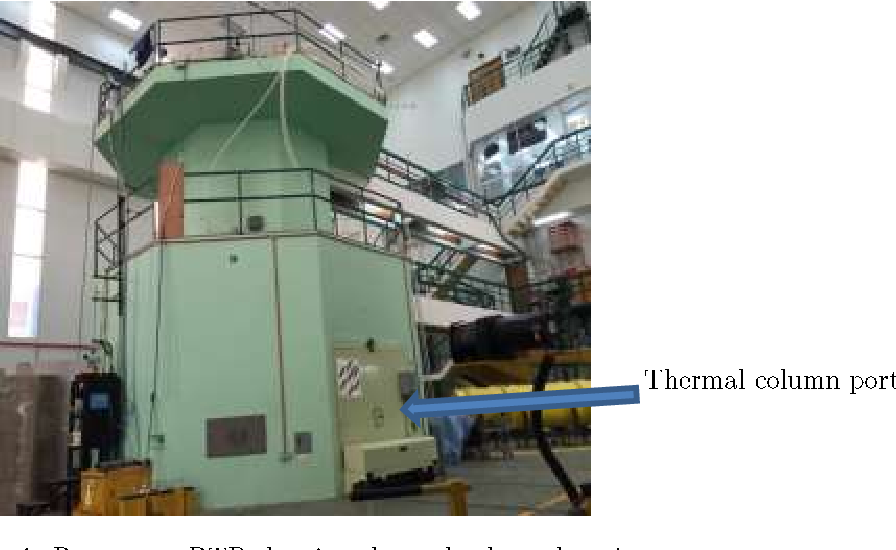 FACILITY DESIGN
Modification/Arrangement: Remove reflector, spectrum shifting, fit all beam-conditioning components (fission converter, moderator, filters, collimators, and shutters) with the objective of shortest distance from core to patient, vehicle accessibility without compromising the radiological safety and physical security, patient treatment area meet medical facilities standards.
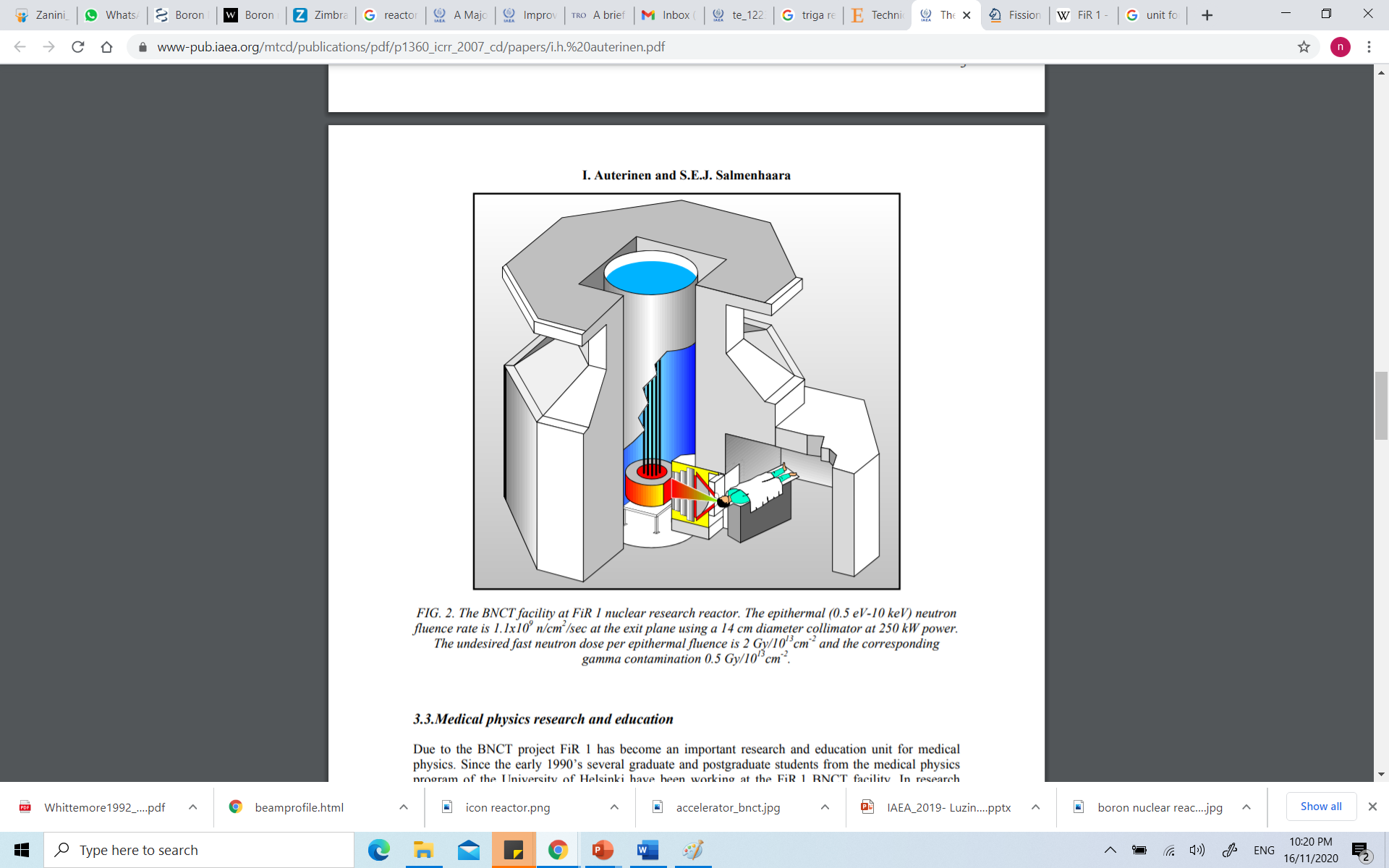 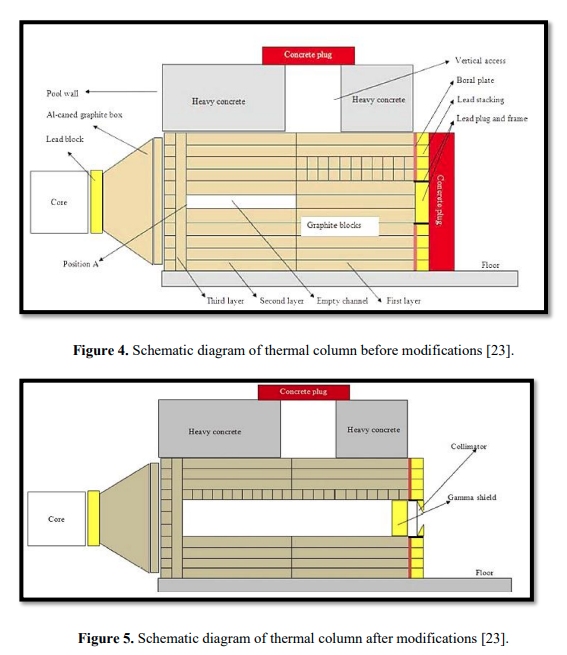 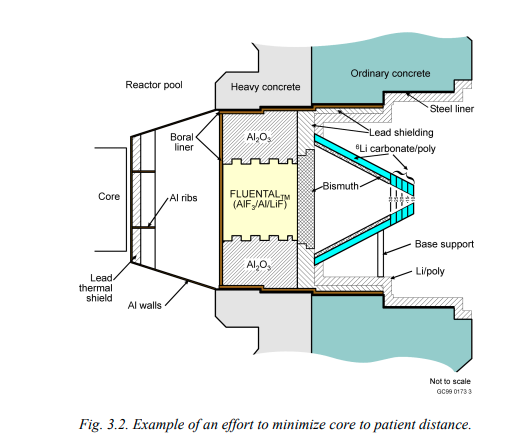 Source: IAEA-TECDOC-1223
Source: S. Shalbi et al., 2020; Kasesaz et al., 2016
REVIEW
BORON
Sufficient Boron-10 in each tumor cell needed for successful BNCT (IAEA-TECDOC-1223, 2001)

Boron-containing nucleic acids and peptides to boron-containing nanoplatforms has been subject of interest to be explored (Barth et al., 2018, Belchior et al., 2022)

1967: Boron compound sodium mercaptoundecahydrododecaborate (sodium borocaptate/BSH) developed by Soloway (Soloway et al.,1967; Moss et al., 1997)

Boronophenylalanine (BPA) (Belchior et al, 2022; Moss et al., 1997; Mishima et al., 1989)

Boronated DNA-binding compound – produce more localized lethal effect and act as fluorescent probes to follow the compound inside the cells (Ghaneolhosseini et al., 1998; Crossley et al., 2007, Cholewinski et al., 2011; Wang et al., 2016; Gao et al., 2020; Belchior et al., 2022)

Blood-brain barrier (BBB) needed for enhancing the drug delivery to brain tumors (Pardridge, 1995; Barth, 1997).

Positron Emission Tomography (PET) used for quantification of boron compound concentration for BNCT (Balcerzyk et al., 2020)
Sufficient thermal neutrons delivered to each of boronated cells are needed for successful BNCT (IAEA-TECDOC-1223)
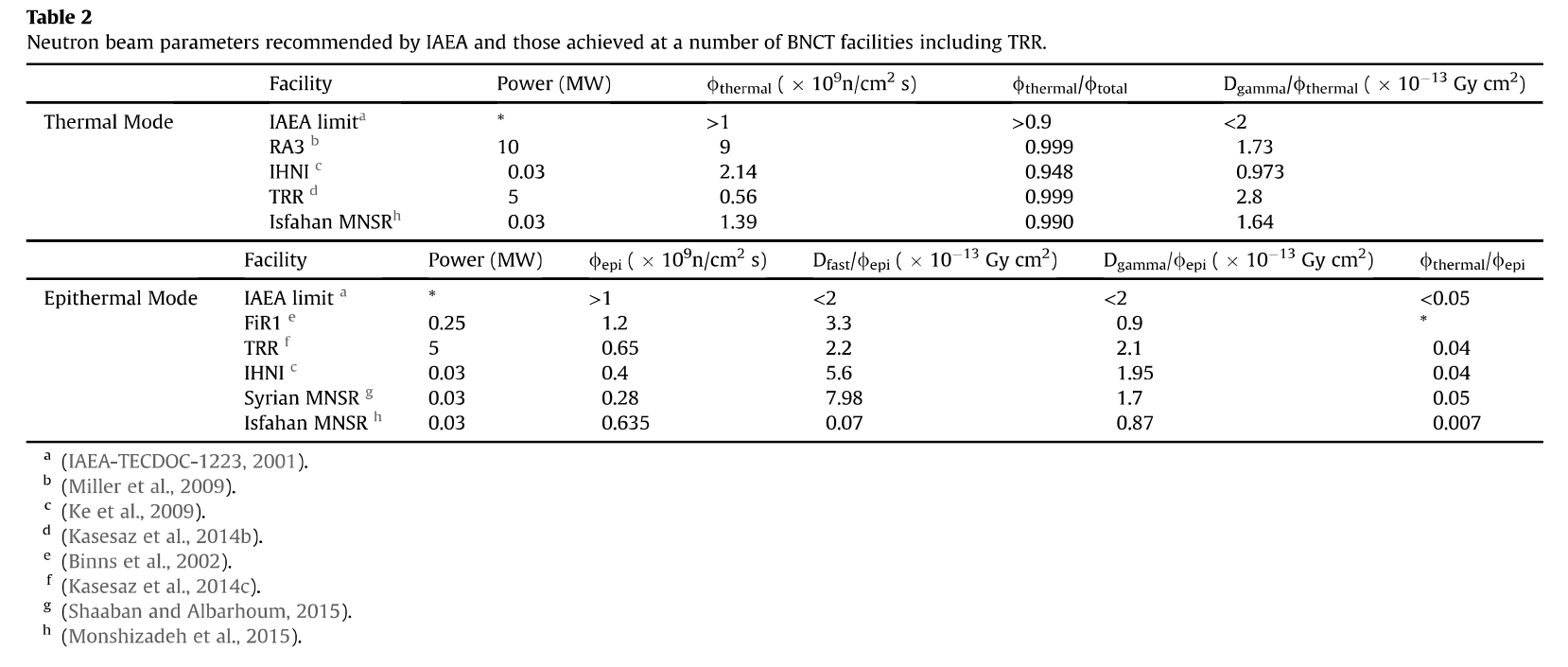 (Kasesaz et al., 2016)
NEUTRON
Beam optimization & characterization
Coupled neutron-gamma calculation with MCNP4A/B/C (Briesmeister, 2000) and cross sections based on ENDFB6 data library, GEANT4 for doserepartition and interactions generated by low-energy neutrons
Neutron dosimetry and treatment planning need to be calculated and verified with measurement
Dose Components contribute to absorbed dose:
     Gamma, neutron, high-LET proton, boron

Keypoints: Measurements, Calculations, Biological dosimetry

Radiobiology and pre-clinical experiment:

Early inter-comparison experiments incorporating:
     - small volumes cells, cell culture, cellular viability studies
     - irradiation with simple geometrical shape and appropriate material
     - irradiation without boron and with two different concentrations of  
       boron in the form of 10B-enriched boric acid 

To understand the organ response, experiments with epithermal beams would require large animals as small animals would receive a lethal whole-body dose
BIOLOGICAL EFFECTS
(IAEA-TECDOC-1223, 2001; Belchior et al., 2022)
Conclusion
BNCT is a complex therapy that requires interdisciplinary interaction among professionals (nuclear scientist, chemists, pharmacologists, neurologist etc)

Operation & Management

Radiotherapy and Nuclear Aspects on Quality Assurance and Safety

BNCT regarded as an investigational therapy and patients were treated in well designed phase I (toxicity) and phase II (efficacy) clinical trials. *Phase III (BNCT randomized against best current practice)
THANK YOU